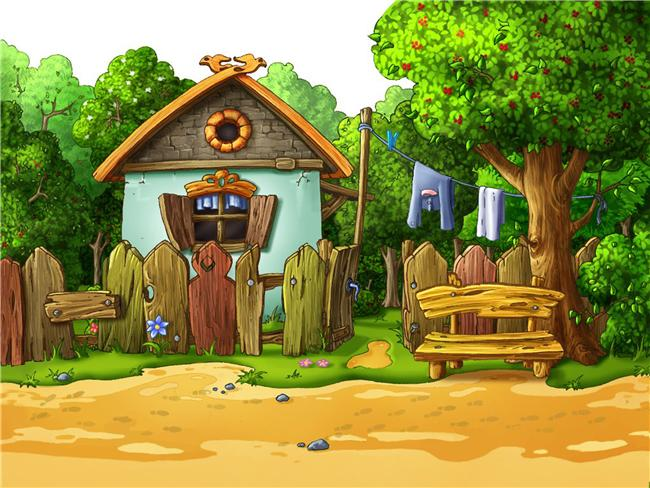 Путешествие Колобка
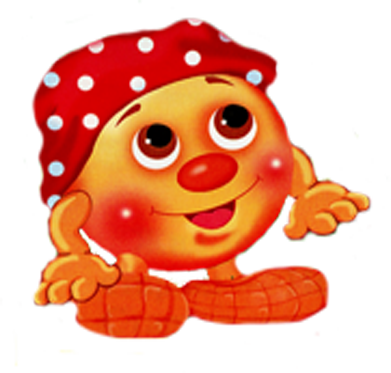 ПДД для самых маленьких
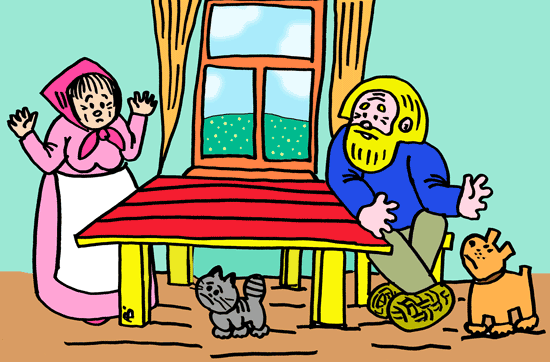 Испекла для деда баба
Колобок – румяный бок.
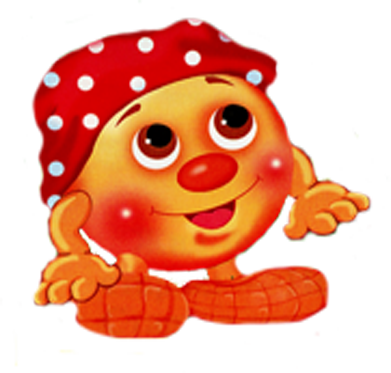 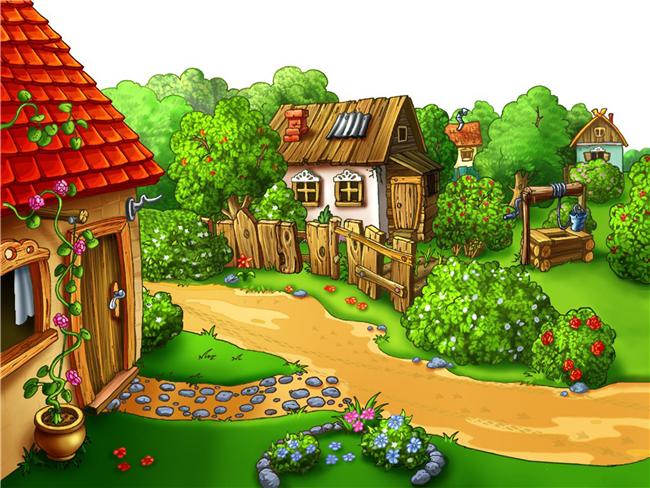 Только был он непоседой:
Прыг да скок – и за порог.
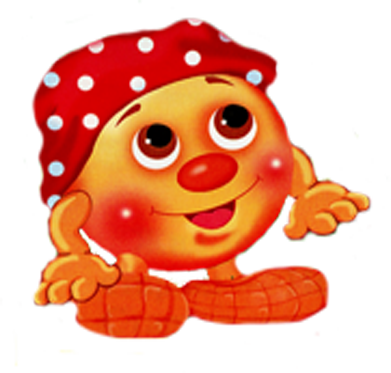 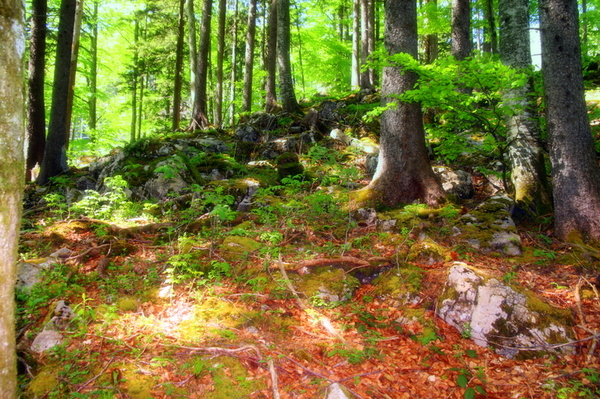 Покатился по дорожке
Через лес и через горы…
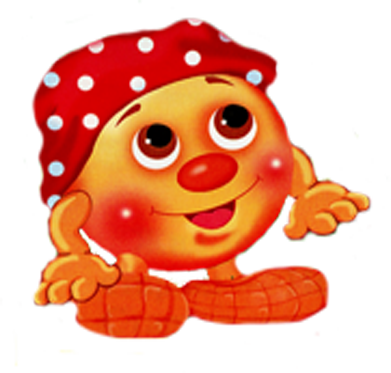 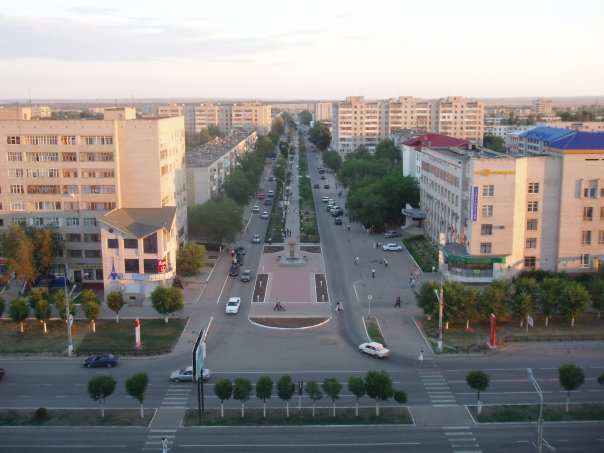 Не успел и оглянуться –
Перед ним огромный город.
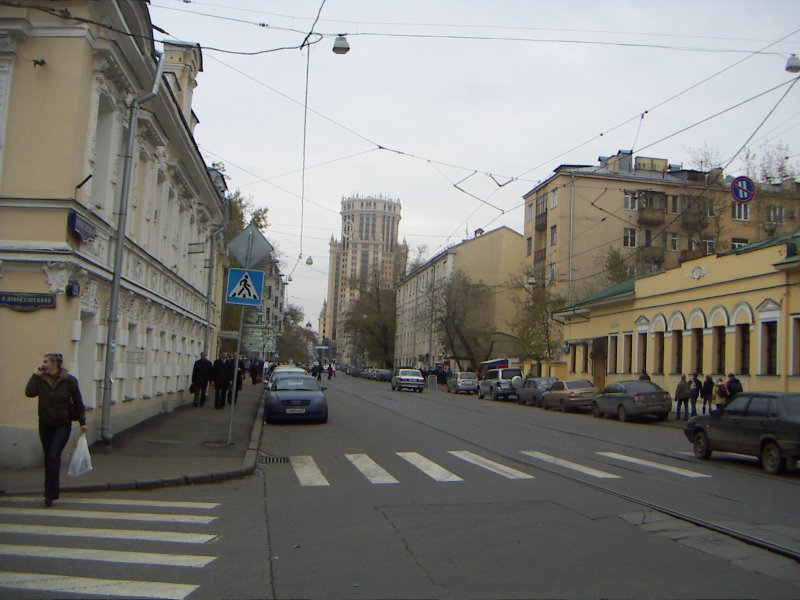 Увидав кругом машины, 
Испугался колобок.
И широкую дорогу
Перейти никак не мог.
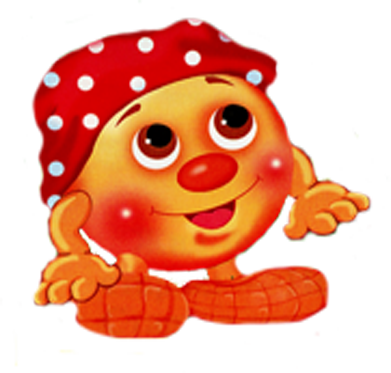 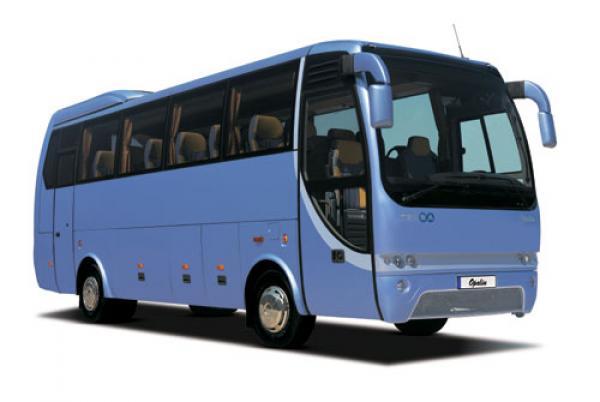 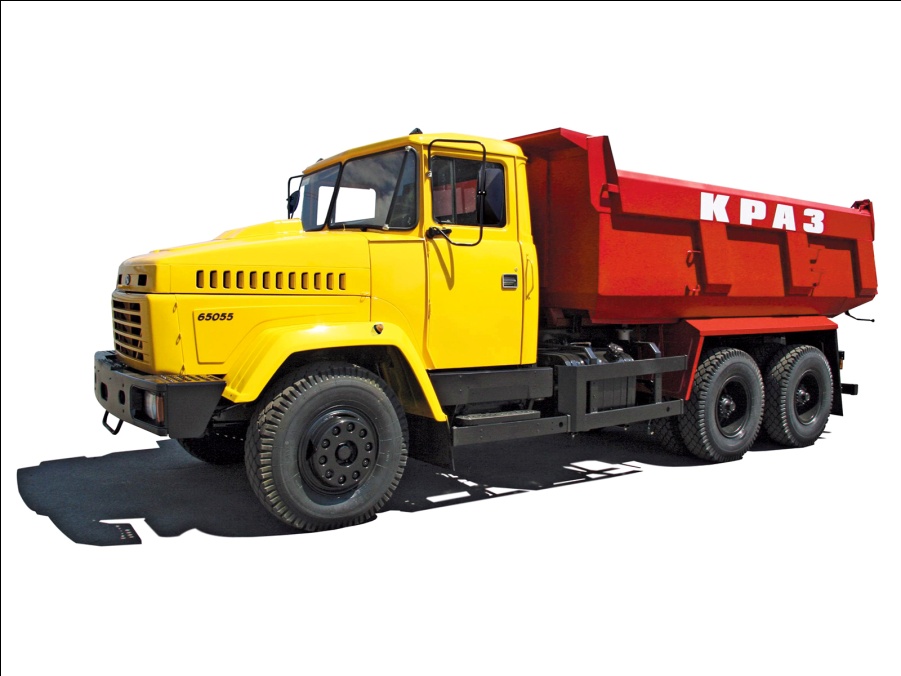 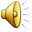 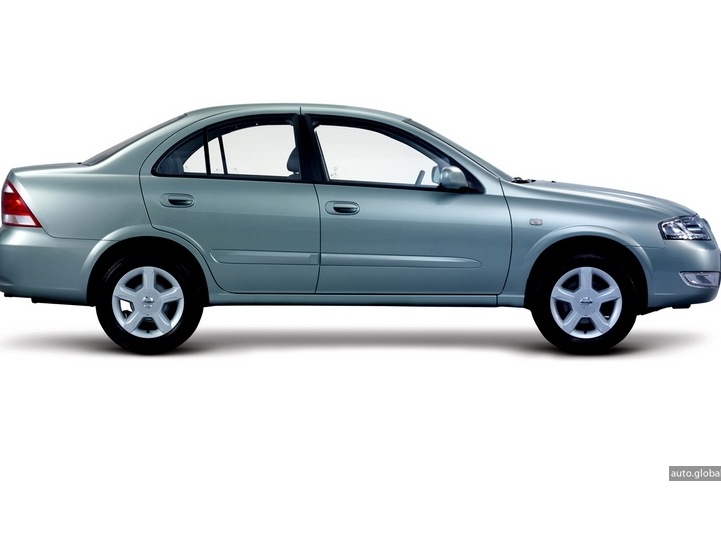 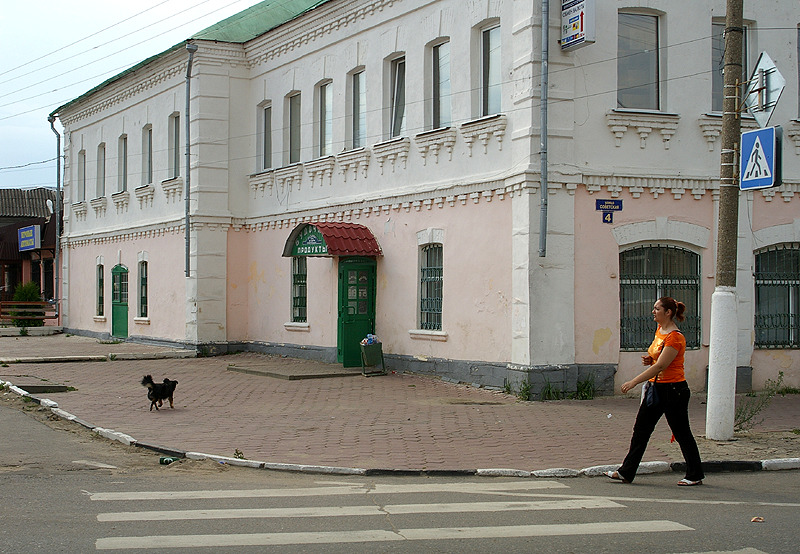 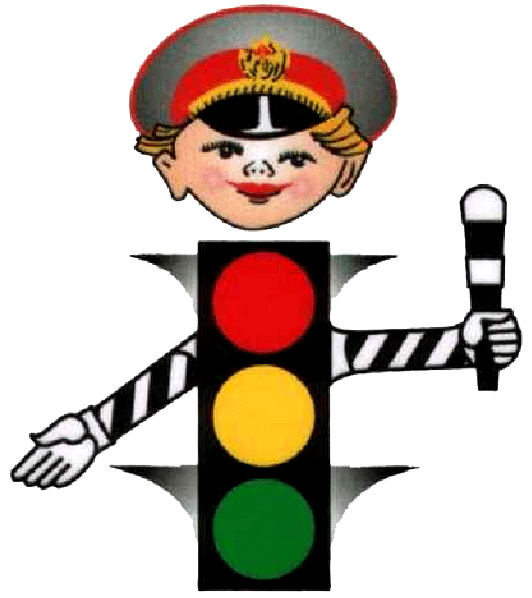 Только вдруг железный кто-то
Свою руку протянул.
Красным, жёлтым и зелёным
Ему глазом подмигнул.
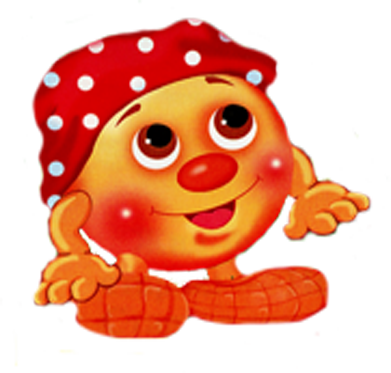 светофором
«Называюсь
За порядком я слежу
И о правилах движенья,
Кто не знает, расскажу!
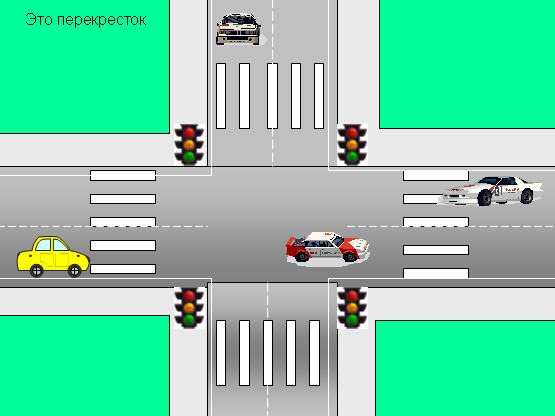 Если глаз горит мой
красный
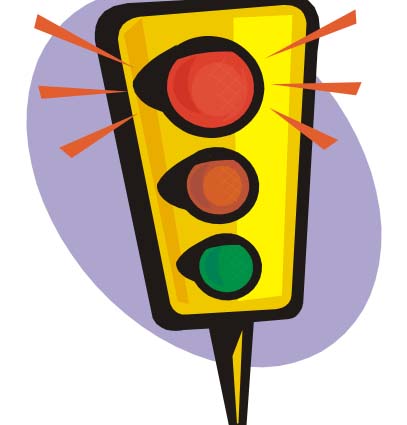 Стой!
,
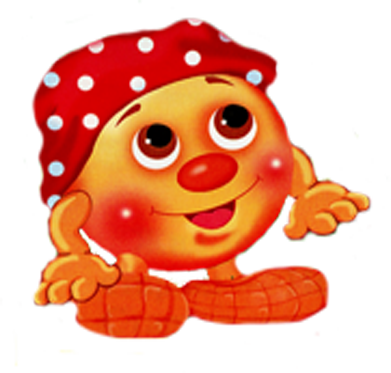 Тебе дороги нет!
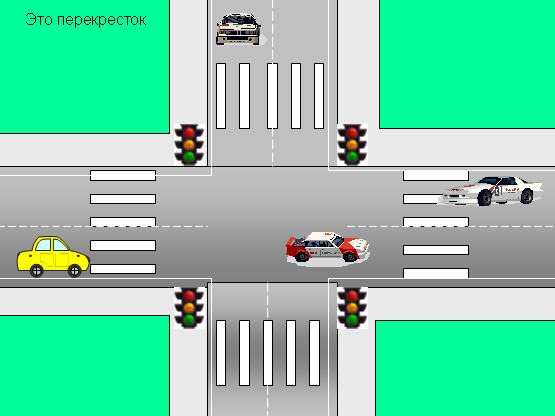 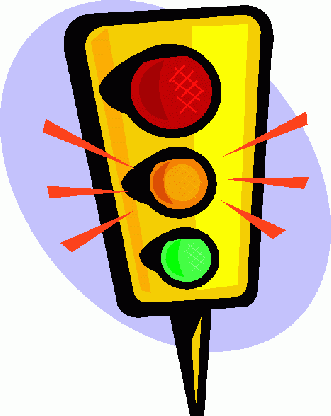 ,
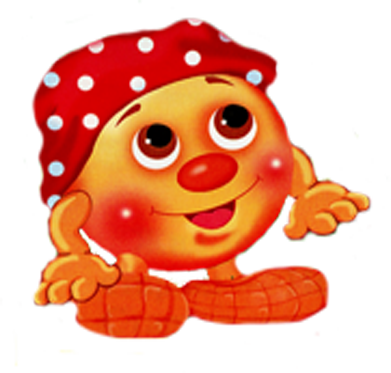 жёлтый
Если
Приготовься!
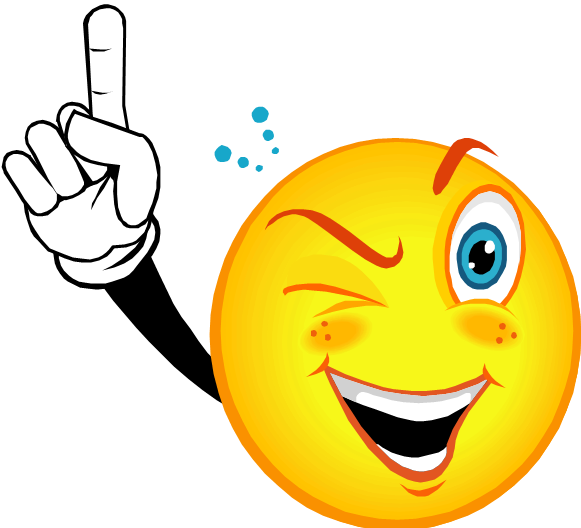 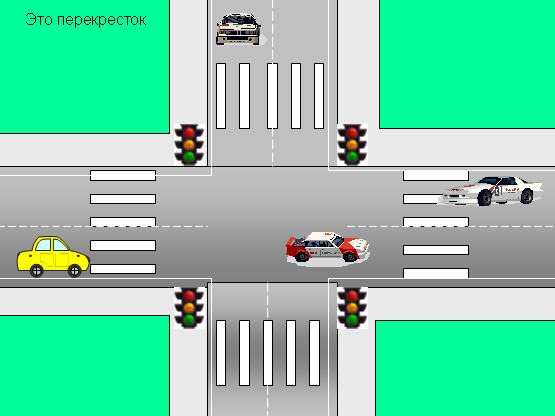 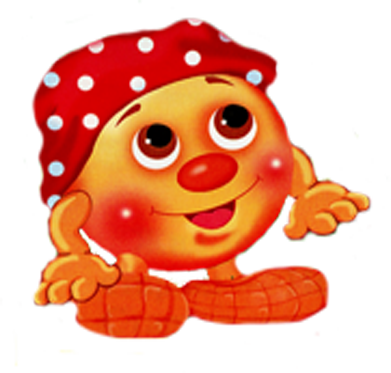 А идти –
 зелёный свет!
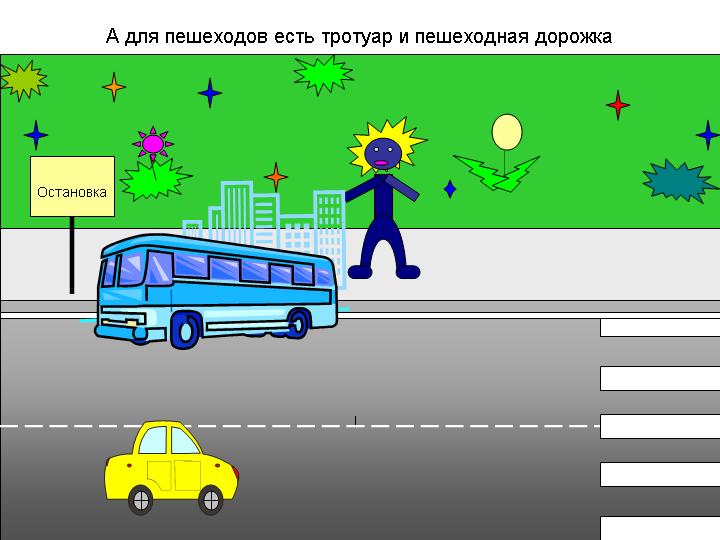 Ты идёшь по тротуару,
И зовёшься
пешеход
,
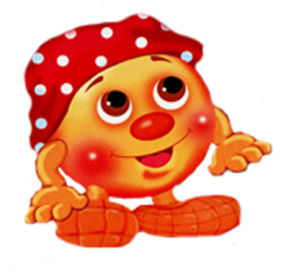 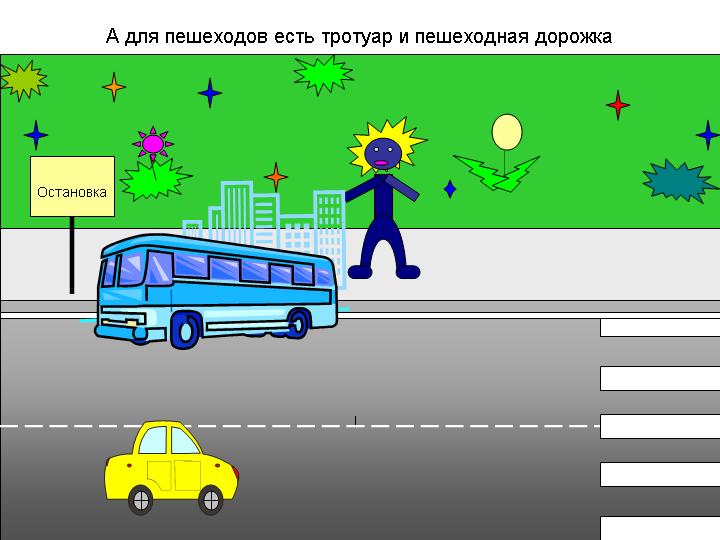 переход
И дорогу переходишь,
Там, где знак есть
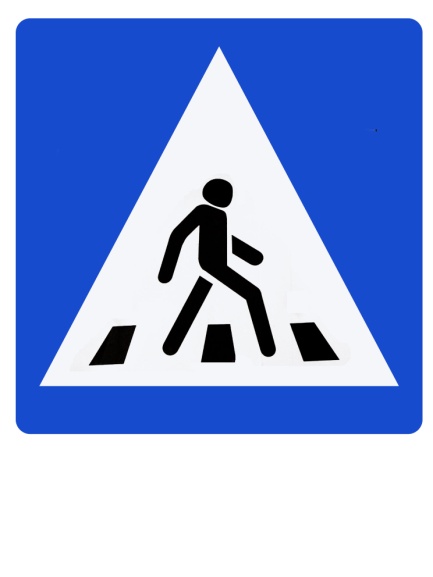 .
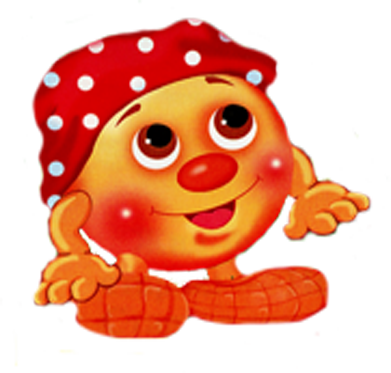 Полосатый, словно зебра,
Он тебе укажет путь.
И поэтому, наверно,
Тоже «зеброю» зовут.
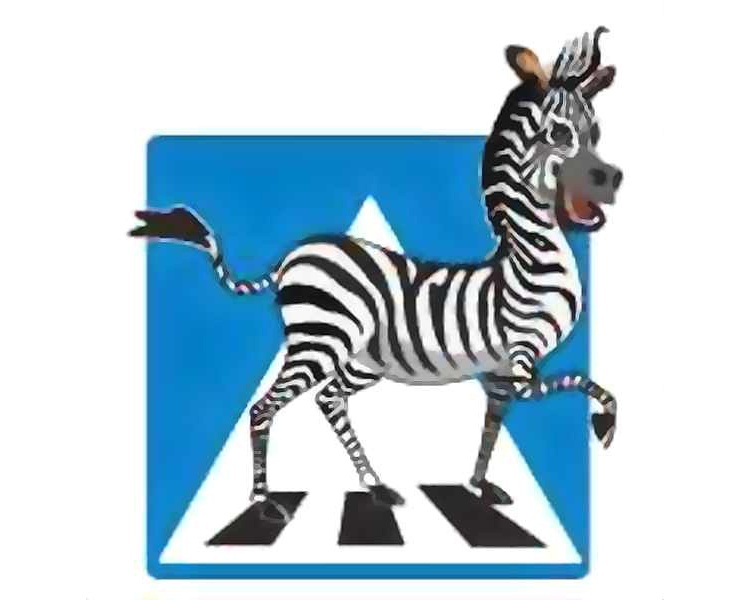 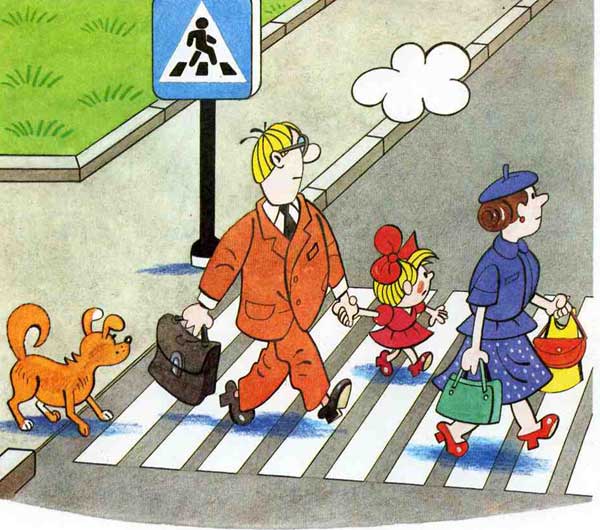 Но через дорогу дети 
Не должны одни шагать!
Обязательно их взрослый
Должен за руку держать!
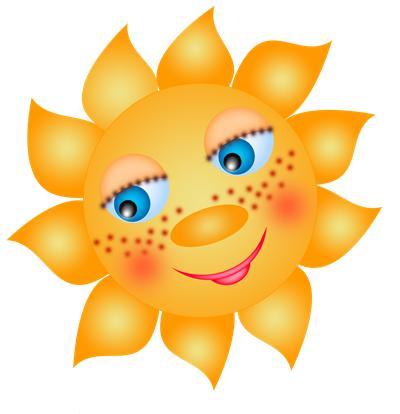 Чтоб на улице с тобою
Не случилась вдруг беда,
Нужно правила движенья 
Знать и выполнять всегда!»
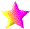 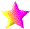 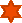 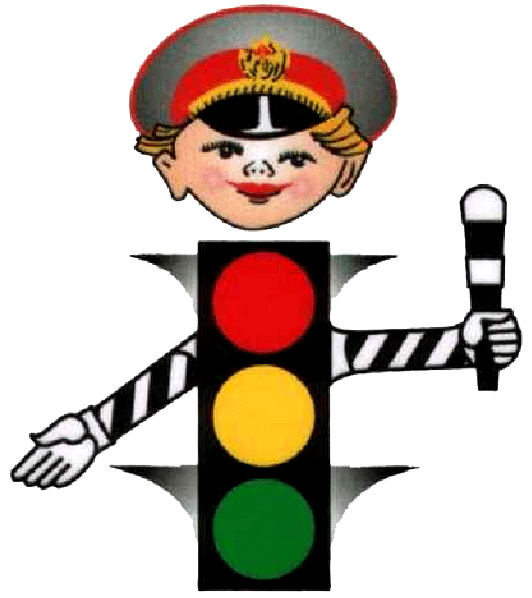 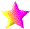 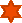 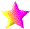 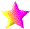 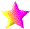 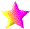 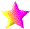 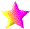 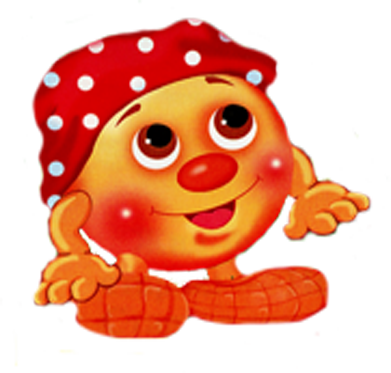